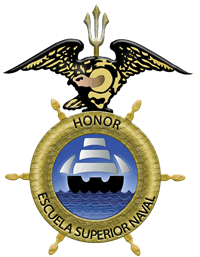 DEPARTAMENTO DE SEGURIDAD Y DEFENSA
CARRERA LICENCIATURA EN LOGÍSTICA NAVAL
 
PROYECTO DE TITULACIÓN PREVIO A LA OBTENCIÓN DE TÍTULO DE:
LICENCIADO EN CIENCIAS NAVALES 
 
TEMA
“EL PROCESO DE CONTRATACIÓN PÚBLICA EN EL APOYO LOGÍSTICO DE LOS REPARTOS NAVALES DE LA PLAZA DE SALINAS EN EL PERIODO 2013 AL 2015”

AUTORES
RONNY ADRIAN RUIZ ARAUJO
ERICK MOISES CARLÓ RODRIGUEZ
DIRECTORDIRECTOR: CPNV-SP. JORGE MARIO ÁLVAREZ  
CODIRECTOR: Msc. CESAR REYES
SALINAS, DICIEMBRE  2015
MARCO METODOLÓGICO
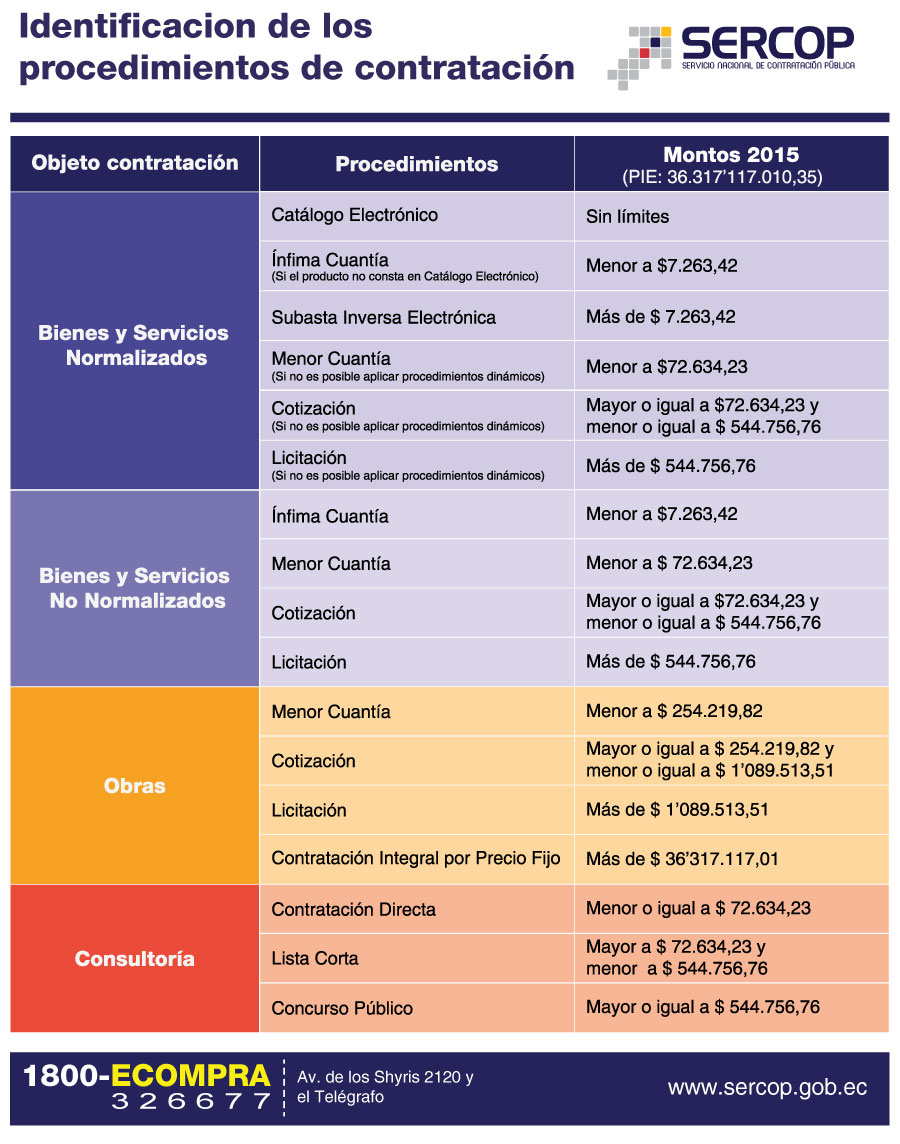 Monto
2
SUBASTA INVERSA ELECTRÓNICA
Art 47, Reglamento General LOSNCP
3
[Speaker Notes: 3 dias

3.2.2.	Subasta inversa electrónica. Esta   ejercicio de  subasta  inversa se  da  principalmente   por   entidades  que   desean  contratar  un    bien  o  servicio, y que el  precio  del proceso   sea  mayor  al 0.0000002 %  del  presupuesto del  estado, estos  procesos   al   ser   de  mayor  escala  no  encontramos  proveedores  que  brinden   estas   necesidades, los   proveedores que  pugnen  por   adjudicarse  estos  procesos tendrán  que  ir  ofertando  sus  servicios  tendiendo a  la  baja.
Una   vez  presentadas  las  ofertas siempre   se les   realiza   una  calificación   técnica  por  parte  de  una  comisión técnica, 
Dentro  de  esta proceso existe  una  negociación entre  la  entidad  contratante  y  el  proveedor, solo  en  el  caso   de  que  existe   una   sola  oferta  aprobada  por  las  autoridades,  si  la  oferta  cumple  con el presupuesto establecido.
Dentro de la  negociación  se  tomara   estudios  de  mercado  como precios  de  adquisición 
* Precios     de   adjudicación
* Proformas
* Información   de  cómo   se puede  obtener  el producto como  en  internet]
MENOR CUANTÍA
4
[Speaker Notes: Clasificador central de productos

2.7.6	Menor Cuantía. Es el  proceso  mediante  el  cual  el  proveedor  puede  brindar sus  bienes  y   servicios que  cumplen  con  los  requerimientos de  la unidad  contratante y  que  su  monto  no  superen los $ 72.634,23, la  invitación  se realiza  a  proveedores de  la  parroquia  rural, si no  responden la   invitación, se invita   los  proveedores  de  cantón, después  a los   de  provincia y  si no hay  respuesta  se  genera  una  invitación  a  todos  los  proveedores  a  nivel  nacional.
Este  proceso  es  de  beneficio  para las pequeños  comerciantes  radicados  en  el cantos  donde  se  necesita  la  adquisición,  esto  se  utiliza  como  medio para   hacer  crecer  el mercado  de  estos   pequeños  comerciantes  de  manera  que  puedan  competir  con las   grandes   empresas  y  no  queden   rezagados. (Almeida, 2008)]
PUBLICACIÓN ESPECIAL
5
[Speaker Notes: En caso de ínfima cuantía y régimen especial
Nueva contratacion, tipo de adquisicion 
Infima cuantia--- publicacion especial]
CAUSAS

Declarar desierta por observaciones del SERCOP
Por no haberse presentado oferta alguna 
Por error del único oferente que participo, al no subir su oferta técnica por medio del portal
Por aplicación errada de proceso de contratación
6
PROPUESTA
Instructivo para la optimización de los procesos de contratación publica 

Contribuir al desempeño de la Institución.
Disminuir la cantidad de procesos desiertos.
7
Umbrales
<25
=25
>25
8
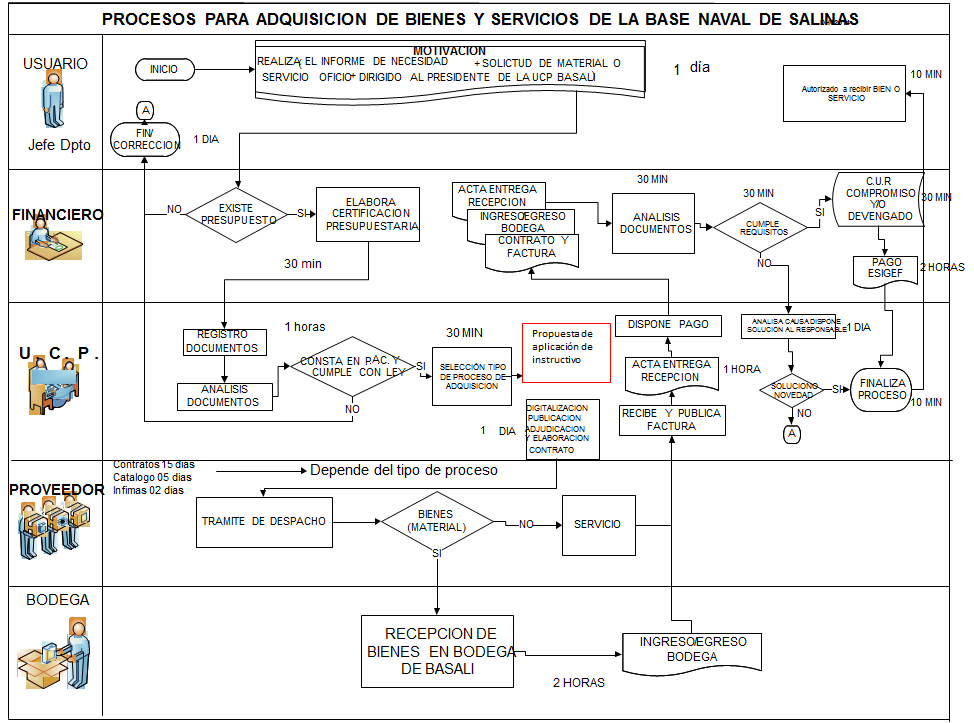 9
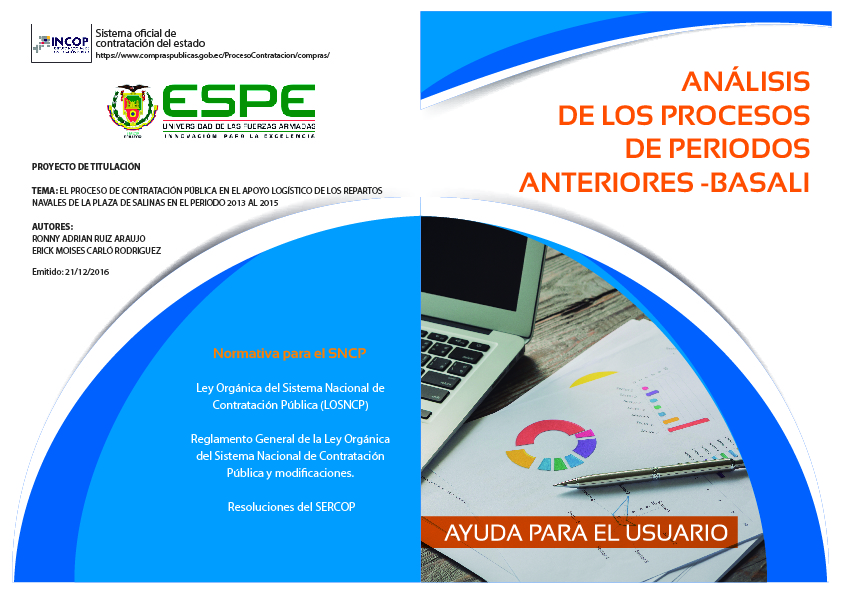 10
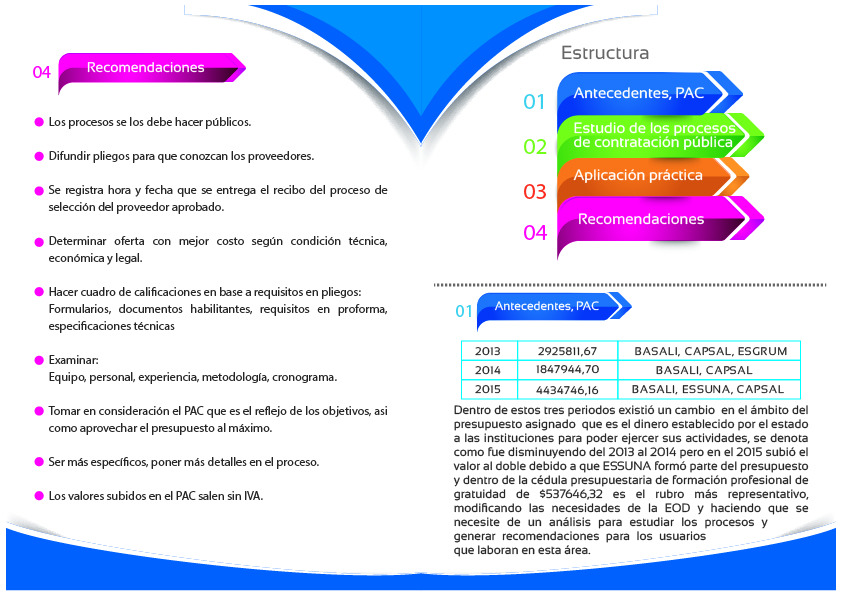 11
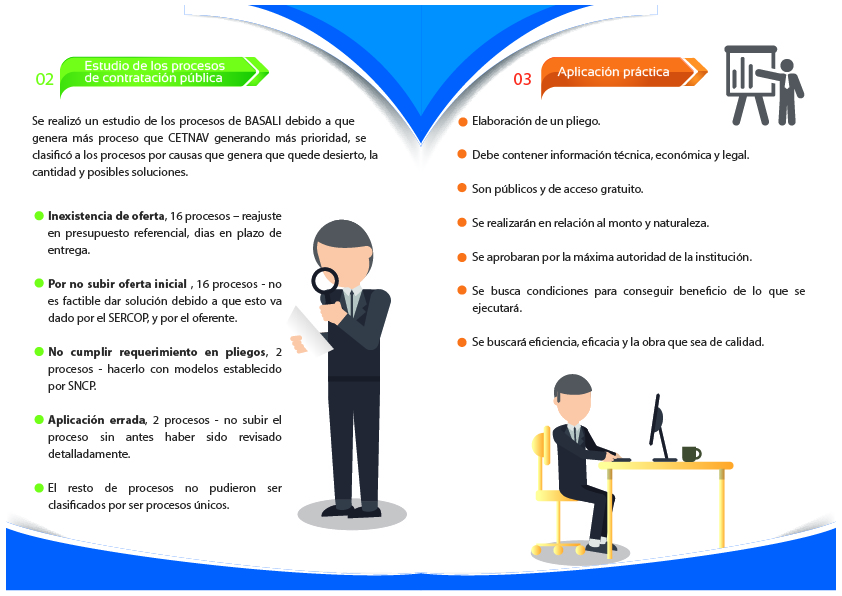 12
CONCLUSIONES
El análisis estadístico en los procesos de contratación de los periodos 2013, 2014, 2015  ayudo a observar los problemas dentro del proceso de subasta inversa electrónica que es el que  tiene los porcentajes más altos en procesos desiertos con 11,42%, 35% y 27% respectivamente.

El correcto cumplimiento de los objetivos de la LOSNCP contribuyo a que los procesos de contratación pública se ejecuten en un promedio del 73% de todos los procesos realizados

La falta de información, digitalización de procesos con pocos detalles por parte del ente contratante no permitió que los procesos lleguen a finalizarse
13
RECOMENDACIONES
Evaluar por medio de análisis los procesos de contratación pública de periodos posteriores con el fin de establecer cambios al momento de digitalizar procesos

Utilizar la normativa vigente actualizada debido a que es importante estar al día con la ley por sus constante modificaciones 

Realizar la propuesta de un instructivo con el fin de evitar errores por parte del ente contratante, además de sanciones por parte del estado
14
BIBLIOGRAFIA
Manual de Logística del Ejército. (2011). Quito.
Armada de Chile. (2007). Cartilla de Logística. Valparaíso, Chile: Academia de Guerra Naval.
Cobos Santillan, F. E. (2015). Capacidades logísticas de la Base Naval de Salinas para el apoyo a las unidades de superficie, submarinas y guardacostas. Salinas: ESPE.
compras publicas. (s.f.). Obtenido de http://portal.compraspublicas.gob.ec/incop/que-es-el-rup-2/
Faundez, H. F. (2007). Apoyo logístico en las operaciones. Valparaíso: Academia de Guerra Naval de Chile.
Faúndez, H. F. (2008). Proposición para una definición de Logística. 
LEÓN PARRA, V. F. (2014). ANÁLISIS DE LOS PROCESOS DE CONTRATACIÓN PÚBLICA EN LOS GOBIERNOS AUTÓNOMOS DESCENTRALIZADOS PARROQUIALES DEL CANTÓN SANTIAGO DE MÉNDEZ, CASO PRÁCTICO EN EL GAD PARROQUIAL DE COPAL. Cuenca.
Ley Orgánica del sistema nacional de contratación pública del Ecuador, A. 6. (2008). servicio de compras publicas. Obtenido de www.compraspublicas.gob.ec
Reglamento General de la LOSNCP . (s.f.). Art 5.
15
GRACIAS
16